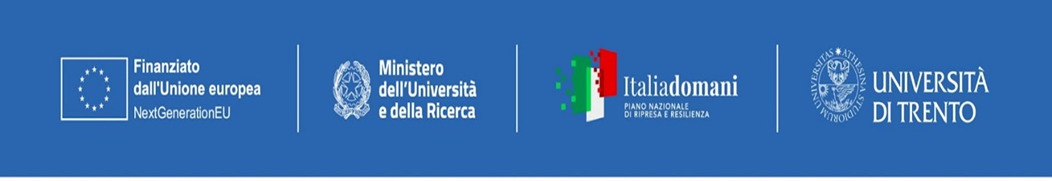 Missione 4 Istruzione e Ricerca
Progetto PRIN 2022 
Universal Ddesign for Education: Legal Perspectives for a New Conception of Intercultural Education-UNITE
Dal multiculturalismo all'interculturalismo: diversità religiosa e scuola, Dip.to sociologia e ricerca sociale – D. Strazzari 10/10/2024
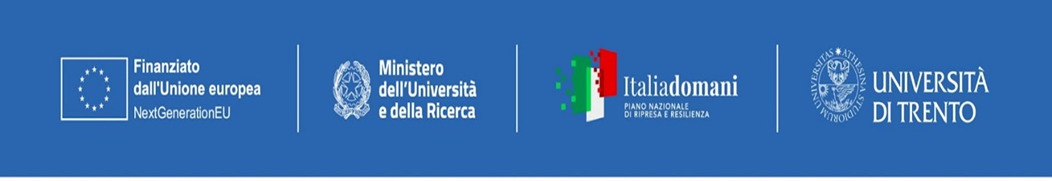 Multiculturalismo vs. Interculturalismo: solo una questione di parole?
Entrambe le nozioni vanno intese in senso normativo, non descrittivo  indicano un modello di gestione diversità culturale
Multiculturalismo tutelare e promuovere la differenza culturale dei gruppi  coesione sociale
Dallo stato-nazione (stato incentrato su omogeneità culturale, religiosa, etnica del popolo - assimilazionismo al pluralismo sociale
Tecniche del diritto:
1. Norme derogatorie: esento le minoranze culturali/religiose da un certo trattamento  es. macellazione rituale senza previo stordimento animale per Ebrei/Musulmani
2. Norme speciali: non solo esenzione, ma prevedo un trattamento ad hoc: es. mense scolastiche e pasti rispettosi di altre confessioni religiose/ possibilità di godere giorni festivi di religioni di minoranza
Come?
In via legislativa:  es. The motorcycle Crash-Helmets (Religious Exemption) Act, 1976.
 attraverso il giudice bilanciamento diritti – reasonable accomodation
Riconoscimento esplicito: art. 27 Canadian Charter of Rights and Freedoms 27. This Charter shall be interpreted in a manner consistent with the preservation and enhancement of the multicultural heritage of Canadians.
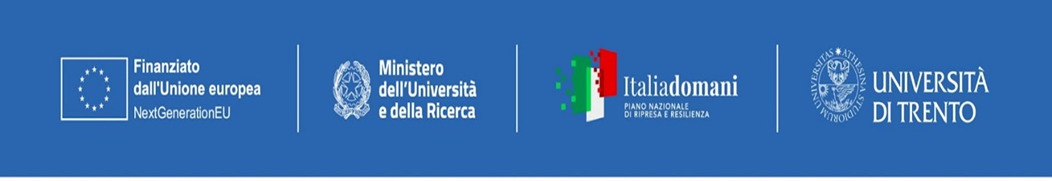 Critiche al multiculturalismo
Favorisce il formarsi di gruppi culturali che non si integrano tra loro  no coesione sociale
Esalterebbe le differenze e attribuirebbe al singolo, per il fatto di appartenere ad una determinata etnia, religione, ecc. un determinato comportamento che è quello asseritamente proprio del gruppo. Stereotipo culturale (tutte le donne islamiche indossano il velo)  Identità multiple e fluide
Favorirebbe la dimensione della tutela del gruppo su quella individuale  problema ad esempio legato a donne e minori. Il multiculturalismo è contrario ai diritti delle donne?
Incide sulla certezza del diritto, attribuendo ai giudici eccessivo potere nel trovare soluzioni equitative, caso per caso, difficili da sistematizzare
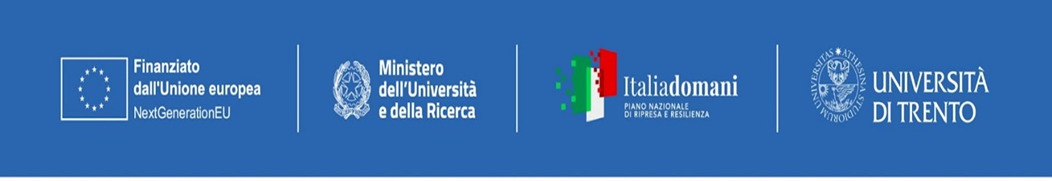 Interculturalismo
Interculturalismo come terza via delle politiche di integrazione. Diverso sia da assimilazionismo sia da multiculturalismo
Come dice prefisso inter- enfatizza ciò che accomuna, valori comuni (diverso da multiculturalismo perché no separazione), pur garantendo rispetto per la differenza culturale. (diverso da assimilazionismo  integrazione processo bilaterale)
 Identità fluida, multiple appartenenze. Nasce nel contesto scolastico. Educazione interculturale.- Minori di origine straniera di II o III generazione.
Non solo trasmissione di conoscenza, ma anche di competenze (sviluppo empatia, rispetto, comprensione)
Enfasi su coesione sociale che è il vero fine, non promuovere differenza, che rimane in secondo piano rispetto i valori comuni
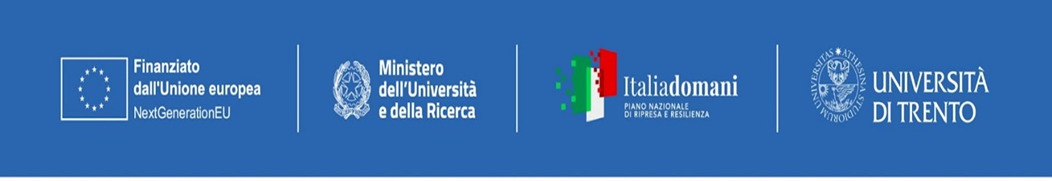 Diversi sviluppi e diverse accezioni di interculturalismo
Interculturalismo Sud-Americano  nuevo constitucionalismo  contesto post-coloniale – indigeni – messa in discussione paradigma culturale europeo – lingua, visioni della vita, insegnamenti, approccio didattico, Estato intercultural (Bolivia/Equador)  tentativo effettivo di fondare nuovo paradigma comune
Interculturalismo in Québec: reazione al multiculturalismo federale – Quebec come distinct society, nazione francocanadese come nazione fondatrice al pari di quella anglofona – sì stranieri ma
1. integrazione in lingua francese 
2. stretta neutralità, no reasonable accomodation in relazione religione (rapporto della Commissione Bouchard/Taylor 2008, Building the Future: A Time for Reconciliation (Fonder l'avenir: le temps de la conciliation).
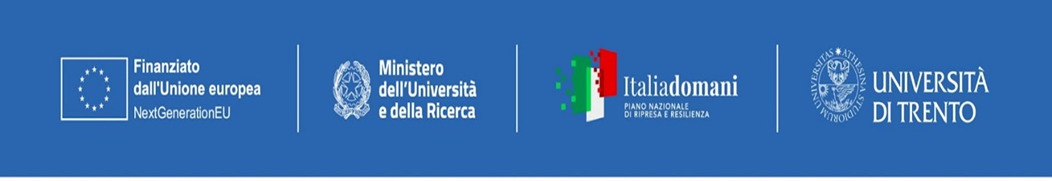 Interculturalismo in Europa
Si sviluppa nel contesto del Consiglio d’Europa
Anni ‘90. Minoranze etniche e Rom nel contesto Paesi centro.est Europa -> Convenzione Quadro minoranze nazionali tutela identità
Ambito dell’istruzione/educazione
Ma 11/9 e attentati terroristici islamici  leader europei contestano multiculturalismo 
Libro Bianco del Consiglio d’Europa su Libro bianco sul dialogo interculturale «Vivere insieme in pari dignità»
 Paris Declaration of 17 March 2015 (meeting informale del Consiglio UE) Promoting citizenship and the common values of freedom, tolerance and non-discrimination through education
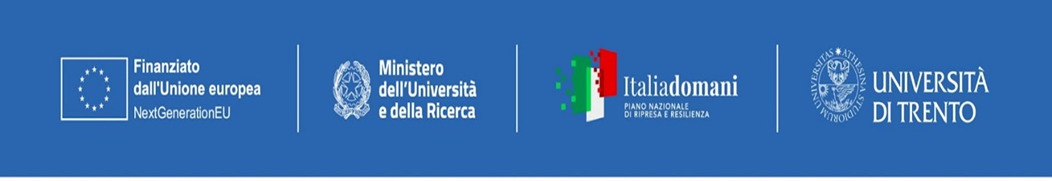 Le premesse teorico-concettuali: la critica al multiculturalismo/comunitarismo nel Libro Bianco.
L’esperienza dell’immigrazione è stata associata a un nuovo concetto di ordine sociale conosciuto col nome di comunitarismo. Questo modello prevedeva il riconoscimento politico di ciò che era percepito come un sistema di valori diverso (quello delle comunità minoritarie), allo stesso titolo di quello della maggioranza di “accoglienza”. Sebbene si allontanasse dal modello dell’assimilazione, il comunitarismo ne condivideva spesso la stessa concezione schematica di una società ferma in una opposizione fra maggioranza e minoranza, distinguendosene unicamente in quanto prevedeva la separazione della minoranza piuttosto che la sua assimilazione alla maggioranza.
«il comunitarismo è ormai considerato da molti come la causa che ha favorito la segregazione delle comunità e la reciproca incomprensione, e che ha contribuito all’indebolimento dei diritti delle persone (in particolare, quelli delle donne) nell’ambito delle minoranze, percepite come attori collettivi. Bisogna ammettere la diversità culturale delle società attuali come un fatto empirico. Tuttavia, durante la consultazione, gli Stati interpellati hanno più volte ricordato che il comunitarismo non era più una politica con cui ci si sentiva in sintonia» P. 19
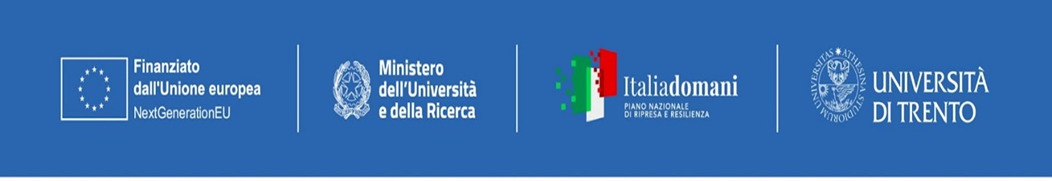 Le appartenenze multiple e identità fluide: relativizzazione dell’identità culturale?
«La libera scelta della propria cultura è fondamentale in quanto elemento costitutivo dei diritti umani. Ognuno può, nello stesso momento o in diverse fasi della propria vita, scegliere di aderire a più sistemi di riferimento culturale differenti. Sebbene, in una certa misura, ognuno di noi sia il prodotto dell’eredità e delle proprie origini sociali, nelle democrazie moderne contemporanee tutti possiamo arricchire la nostra identità optando in favore di un’appartenenza culturale multipla. Nessuno dovrebbe essere rinchiuso, contro la propria volontà, in un gruppo, una comunità, un sistema di pensiero o una visione del mondo; al contrario, tutti dovrebbero essere liberi di rinunciare a scelte del passato e farne di nuove, se tali scelte rispettano i valori universali dei diritti umani, della democrazia e del primato del diritto».
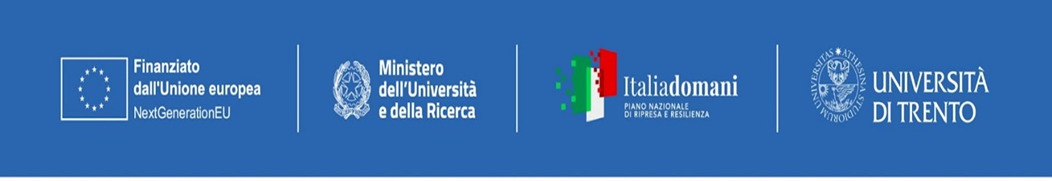 Lo strumento del dialogo interculturale nel Libro Bianco e la finalità della coesione sociale
«il dialogo interculturale indica un processo di scambio di vedute aperto e rispettoso fra persone e gruppi di origini e tradizioni etniche, culturali, religiose e linguistiche diverse, in uno spirito di comprensione e di rispetto reciproci. La libertà e la capacità di esprimersi, la volontà e la facoltà di ascoltare ciò che gli altri dicono, ne sono elementi indispensabili. Il dialogo interculturale contribuisce all’integrazione politica, sociale, culturale ed economica, nonché alla coesione di società culturalmente diverse. Favorisce l’uguaglianza, la dignità umana e la sensazione di condividere obiettivi comuni. Il dialogo interculturale è volto a far capire meglio le diverse abitudini e visioni del mondo , a rafforzare la cooperazione e la partecipazione (o la libertà di operare scelte), a permettere alle persone di svilupparsi e trasformarsi e , infine, a promuovere la tolleranza e il rispetto per gli altri». (pag. 17)
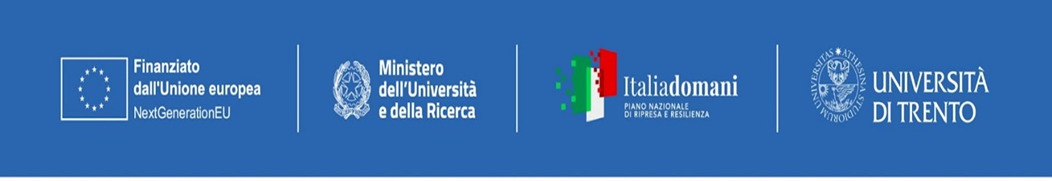 Valori da ridefinire o pre-dati?
«I valori universali sanciti dal Consiglio d’Europa sono una condizione preliminare per il dialogo interculturale, che è infatti impossibile senza il rispetto della pari dignità di tutte le persone, dei diritti umani, del primato del diritto e dei principi democratici. Questi valori, in particolare il rispetto della libertà di espressione e delle altre libertà fondamentali, garantiscono un dialogo esente da qualsiasi forza prevaricatrice e basato sulla forza delle argomentazioni piuttosto che sull’argomentazione della forza» pag. 20.
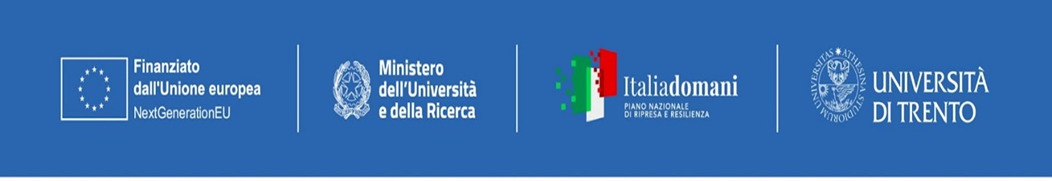 Gli strumenti del dialogo interculturale secondo il libro bianco
La promozione dell’educazione civica/alla cittadinanza. Non solo conoscenza, ma anche tecniche didattiche partecipative finalizzate a sviluppare un impegno civico e la sostanziale adesione ai valori promossi.
La promozione dell’educazione religiosa: promuovere un insegnamento che garantisca la conoscenza delle varie religioni e anche visioni della vita non religiose in modo scientifico e oggettivo.
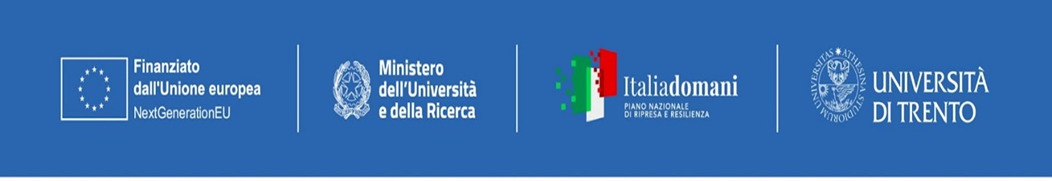 Le critiche all’interculturalismo del Consiglio d’Europa
Si parla di assimilazionismo larvato. Non c’è una reale condivisione e considerazione critica sui valori asseritamente comuni. Questi sono sostanzialmente quelli della tradizione liberale-democratica. C’è un’intrinseca preferenza ideologica per questi ultimi? Stereotipi culturali? Superiorità ideologica della tradizione europea? Sono i docenti davvero neutrali e imparziali nel promuovere tali valori?
Interculturalismo non avrebbe la semplice finalità di promuovere la diffusione della conoscenza relativamente a questi valori, ma anche di promuoverne l’adesione attiva.  inculcare valori incide sulla libertà di coscienza? Il diritto vieta determinati comportamenti, ma chiede adesione ideologica alle sue norme? Chiede che io sia convinto sia buono e giusto? La finalità è di costruire il buon cittadino: forte contenuto formativo
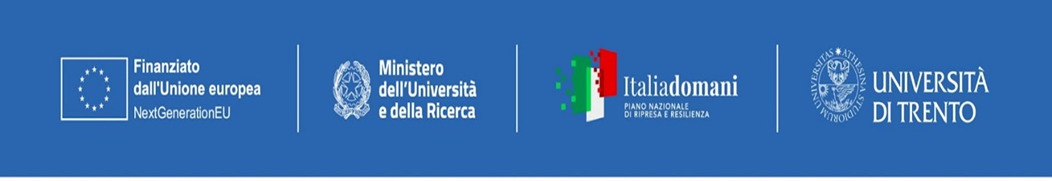 Modelli di insegnamento della religione in Europa
Insegnamento delle religioni (about religion)
Insegnamento di tipo cognitivo, sul fatto religioso come fenomeno sociale: voglio informare su come le diverse religioni (ma anche il pensiero ateo/razionalista) si pongano in relazione ai grandi temi etici della vita: morte, nascita, solidarietà, amicizia, giustizia ecc.
Svolto da personale non scelto da confessioni religiose, ma che ha studiato in università laiche secondo un approccio scientifico, non confessionale
Insegnamento sulla/della religione
Svolto da personale scelto e formato teologicamente dalle rispettive confessioni religiose
Insegnamento di tipo confessionale, incentrato dunque su una specifica religione, volto a esplorarne dogmi, riti, libri sacri,  e concezioni e visioni della vita
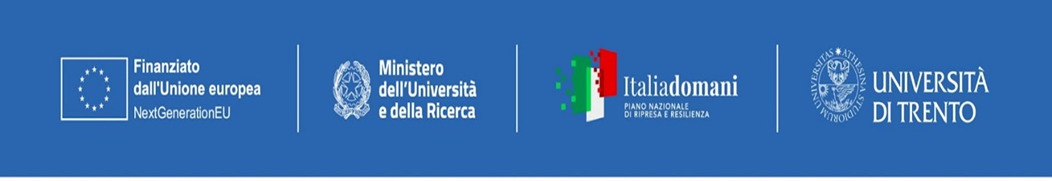 L’insegnamento sulla religione: pro e contro
Perché lo stato laico dovrebbe farsi carico della formazione religiosa dei giovani? Questione privata.
È un insegnamento che non è neutro dal punto di vista etico e non trasmette conoscenze imparziali. La sua obbligatorietà confliggerebbe con la libertà di coscienza individuale  garantire dispensa a chi non crede.
L’insegnamento religioso confessionale viene spesso garantito solo alla religione maggioritaria, difficilmente alle religioni legate alle nuove religioni  disparità
sarebbe necessario estenderla a tutti gruppi. ma avere interlocutori e istituzioni religiose forti non facile. Non sempre possibile. 
Costi di gestione. 
Dubbi sulla formazione dei docenti. 
approccio che favorisce la separazione e non promuovere la condivisione
Rafforza la dimensione etica dell’individuo, approfondendo i paradigmi valoriali e di fede della sua religione.
Consente di valorizzare i gruppi sociali presenti nella società e dunque promuove il pluralismo sociale. 
Promuove libertà religiosa dei gruppi e degli individui.  laicità positiva
Consente di soddisfare una richiesta che altrimenti andrebbe soddisfatta altrove, ma non nel contesto comunque «protetto» della scuola. Insegnanti anche se selezionati dalle confessioni devono anche possedere competenze pedagogiche.
Religione può essere un elemento rafforzativo dell’identità nazionale. Una certa religione forma la cultura e la storia del dato paese e ne diviene parte del bagaglio culturale nazionale
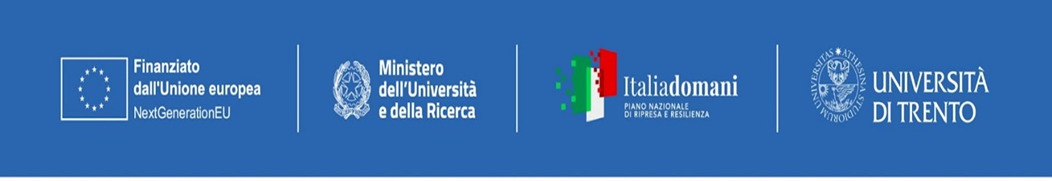 Insegnamento about religions: pro e contro
Promuove la conoscenza trasversale di tutte le religioni (contro analfabetismo religioso) ma anche delle visioni della vita non religiose e favorisce la reciproca tolleranza  interculturalismo 
Garantisce il carattere scientifico e oggettivo del sapere più in linea con obiettivo della scuola laica.
Essendo oggettivo e neutrale, può essere obbligatoriamente impartito a tutti, senza necessitò di dispensa per chi non crede.
evita di favorire disgregazione e separazione per gruppi religiosi (tutti stessa classe) e impedisce insegnamento religioso «estremista»
Un taglio cognitivo sulle religioni non consente di comprendere davvero il senso di una religione superficialità
Relativismo religioso: tante «verità». in ultima analisi sarebbe un modo per favorire agnosticismo se non pensiero a-religioso.
Il suo insegnamento non prevede il coinvolgimento dei gruppi religiosi e dunque non favorirebbe un’effettiva inclusione di questi. Non promozione libertà religiosa  
L’idea che l’insegnante sia neutrale ed oggettivo in materia religiosa sarebbe illusorio
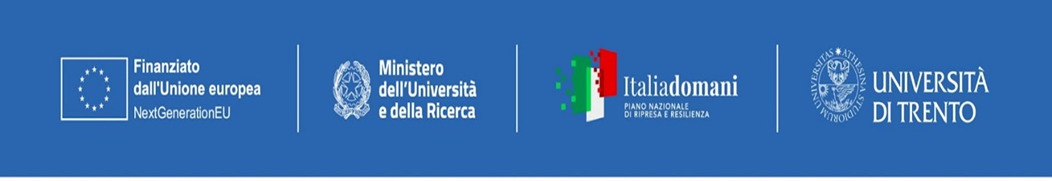 La promozione dell’insegnamento about religion in Europa nel contesto dell’educazione interculturale
Oviedo Guiding Principles - OCSE – 2007
CoE: Libro Bianco sul dialogo interculturale
CoE Reccomendation del Comitato dei Ministri 12/2008 on the dimension of religions and non religious convictions within intercultural education
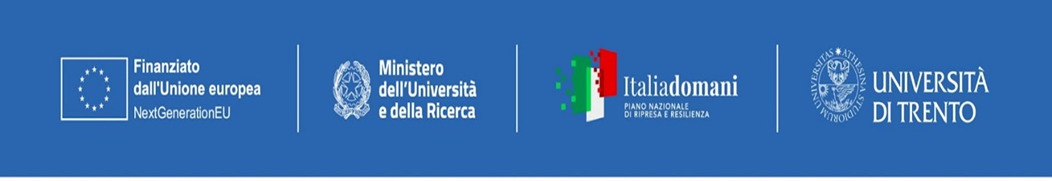 Scarsissima risposta da parte degli Stati CoE – fattori generali
Principio di laicità/relazioni Stato e Chiesa: se uno dei valori condivisi in Europa è la separazione tra sfera laica e religiosa, in concreto vi sono diversi modelli: 
separazionismo e laicità negativa/de combat alla francese (Francia, Slovenia, Turchia)  no religione in pubblico; 
modello cooperativo – laicità positiva (concordati/intese/ registrazione pubblica) Italia, Spagna, Polonia, Austria, Belgio; 
modello confessionale (UK anglicanesimo, Danimarca, Norvegia, Svezia Luteranesimo; Malta  Cattolicesimo)
In Costituzione o in Concordato che ha rango sovralegislativo, disposizioni specifiche che garantiscono insegnamento religione secondo modello confessionale: Germania, Belgio, Austria, Italia, Spagna, Polonia.
Servizio pubblico istruzione: modello a prevalenza pubblico vs. modello misto con scuole religiose ad accesso finanziato dal pubblico  ruolo forte della libera scelta del genitore  autonomia privata  liberalismo
Secolarizzazione: più marcata nella popolazione autoctona, meno in quella direcente immigrazione
Paesi centro est Europa riscoperta religione in connessione a identità nazionale vs paesi fortemente secolarizzati
Paesi a maggioranza islamica
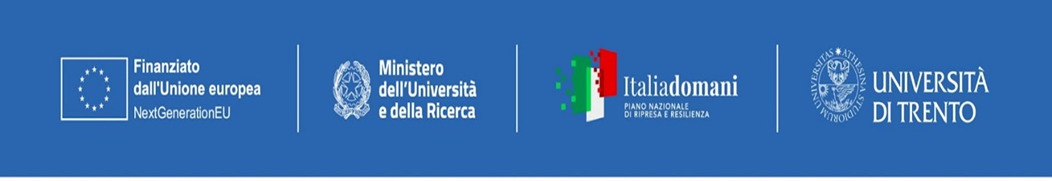 Alcuni esempi: Italia
Italia: Art 7, art. 8 Cost. 
Concordato 1929 art. 1 La religione cattolica, apostolica e romana è la sola religione dello stato (conforme lo Statuto albertino art. 1)  accordi di villa Madama 1984  revisione reciproca collaborazione, non + confessionismo.  Elaborazione altre intese con lo Stato. Corte cost. 203/1989  princ. laicità è principio supremo della Costituzione (art. 3, 7, 8, 19) – diverso da Francia, no indifferenza, ma promozione.
Scuola prevalentemente pubblica, scuola privata anche parificata senza oneri per lo stato (art. 33, c. 3 cost.)
Art. 9 Concordato revisione 1984: «La Repubblica italiana, riconoscendo il valore della cultura religiosa e tenendo conto che i principi del cattolicesimo fanno parte del patrimonio storico del popolo italiano, continuerà ad assicurare, nel quadro delle finalità della scuola, l'insegnamento della religione cattolica nelle scuole pubbliche non universitarie di ogni ordine e grado. Nel rispetto della libertà di coscienza e della responsabilità educativa dei genitori, è garantito a ciascuno il diritto di scegliere se avvalersi o non avvalersi di detto insegnamento. All'atto dell'iscrizione gli studenti o i loro genitori eserciteranno tale diritto, su richiesta dell'autorità scolastica, senza che la loro scelta possa dar luogo ad alcuna forma di discriminazione».
Le intese diverse dalla cattolica non prevedono nessuno insegnamento confessionale a scuola. Ma prevedono tutte una clausola simile ecco quella relativa all’intesa coi valdesi: «La Repubblica italiana, allo scopo di garantire che la scuola pubblica sia centro di promozione culturale, sociale e civile aperto all’apporto di tutte le componenti della società, assicura alle chiese rappresentate dalla Tavola valdese il diritto di rispondere alle eventuali richieste provenienti dagli alunni, dalle loro famiglie o dagli organi scolastici, in ordine allo studio del fatto religioso e delle sue implicazioni. Le modalità sono concordate con gli organi previsti dall’ordinamento scolastico. Gli oneri finanziari sono a carico degli organi ecclesiastici competenti.»
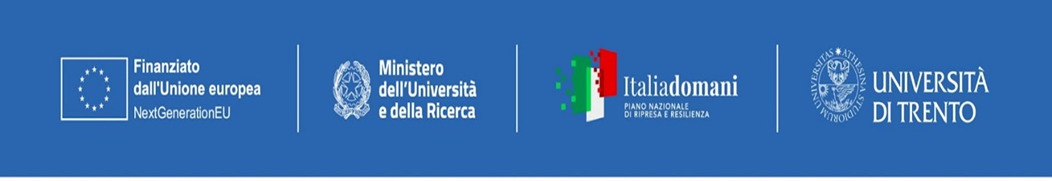 Francia: lo studio del fatto religioso
Art. 1 Cost. F.: «La Francia è una Repubblica indivisibile, laica, democratica, sociale» ma la separazione tra Stato e Chiesa risale alla legge del 1905. Idea che nello spazio pubblico non vi debba essere alcun posto per la religione. No promozione pubblica del sentimento religioso. Rigida neutralità.
No insegnamento religioso nella scuola pubblica. Secolarizzazione e no insegnamento religioso  analfabetismo religioso. Rapporto Debray 2001 – da laicité d’incompetence à laicité d’intelligence  insegnamento religione come fatto religioso in materie come storia, filosofia 
spazio scolastico neutro rispetto alla religione  legge 2004, art. Dans les écoles, les collèges et les lycées publics, le port de signes ou tenues par lesquels les élèves manifestent ostensiblement une appartenance religieuse est interdit »  no in scuole private paritarie (prev. cattoliche)
Laicità come religione laica? post 11 settembre e attentati Parigi la laicità è un valore che viene attivamente promosso e cui si chiede sostanziale adesione -> https://www.education.gouv.fr/sites/default/files/2024-03/charte-de-la-la-cit-a4-43565.pdf e https://eduscol.education.fr/1615/laicite
MA  circa il 20/25% degli alunni francesi va in scuole private, sovvenzionate integralmente dal pubblico – prevalentemente cattoliche – insegnamento religioso confessionale con possibilità dispensa
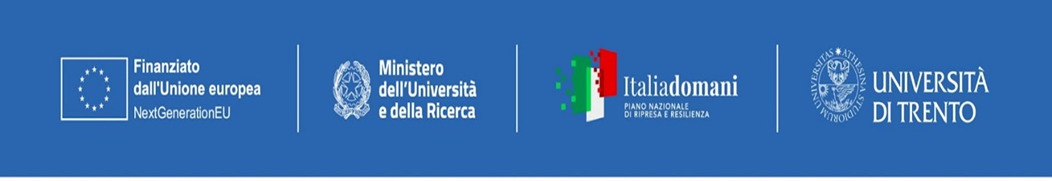 Svezia: la patria del modello about religion
Fino al 2000, la Svezia era formalmente un paese confessionale: il luteranesimo era, da Costituzione, la religione ufficiale dello Stato.
Il processo di secolarizzazione della società ha tuttavia portato fin dagli ‘60 a cambiamenti importanti. 
Dal 1969 il corso di religione nelle scuole pubbliche – che costituiscono la grande maggioranza – è OBBLIGATORIO per tutti (no dispensa per chi non è religioso). 
Il corso, però, ha perso il suo contenuto confessionale. 
È incentrato su questioni di carattere etico e guarda a come trasversalmente le diverse religioni rispondono a tali esigenze. Normalmente si dà maggiore centralità al luteranesimo in quanto è la religione legata alla storia e alla cultura svedese. Gli insegnanti non sono formati in facoltà teologiche religiose, ma in università statali.
Reale imparzialità? Calendario scolastico e occasioni celebrative si rifanno al luteranesimo. Lo stesso approccio basato sulle grandi domande etiche rifletterebbe una dimensione propria del cristianesimo
Scuole private confessionali (anche islamiche) ma sovvenzionate stato  -->in crescita
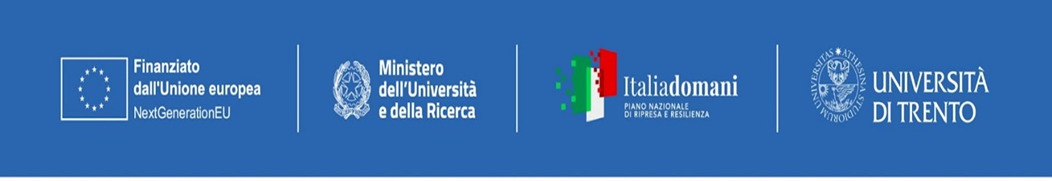 Belgio (Comunità francese/comunità fiamminga): modello confessionale pluralizzato
Art. 24, c. 1, § 4Cost: «e scuole organizzate dalle autorità pubbliche offrono fino al termine dell’obbligo scolastico la scelta tra l’insegnamento di una delle religione riconosciute e quello della morale non confessionale. Art. art. 24, c. 3, 2, Tutti gli allievi sottoposti all’obbligo scolastico hanno diritto a carico della comunità a un’educazione morale o religiosa.
Importanza di una formazione etico/morale dello studente per avere un buon cittadino
modello originario scuola pubblica: Vallonia 2 ore obbligatorie a settimana 
Formazione religiosa a carattere confessionale – ogni gruppo religioso ha il suo  (limitatamente alle religioni riconosciute Cattolica, Islamica, Protestante, Anglicana, ebraica ortodossa) o in alternativa
una formazione etica ateista/razionalista
Corte cost. 2015/34 parte francofona: insegnamento di etica non confessionale non è neutrale. Necessario prevedere dispensa.
Soluzione: Cours de Philosophie et de Citoyenneté (educazione civica e alla cittadinanza con elementi di storia della religione – obbligatorio per tutti, ma in modo complementare ad eventuale  insegnamento religioso o etico (1h di educazione cittadinanza + 1h di religione O di etica non confessionale oppure 2 h solo di educazione alla cittadinanza se non ti avvali dell’ora religione/etica 
Però Forte componente scuola privata Cattolica sovvenzionata
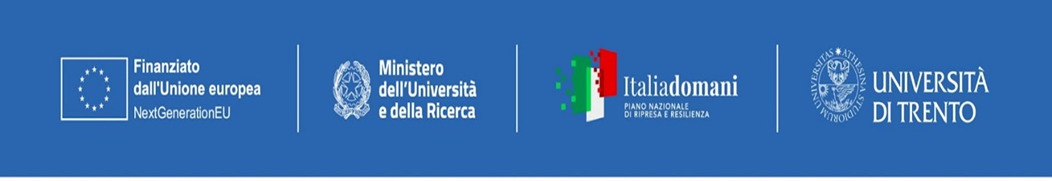 England and Wales: about religion ma con coinvolgimento confessioni religiose
Sistema scolastico con componente pubblica, privata indipendente (a pagamento), privata ma sovvenzionata dallo Stato sia integralmente sia parzialmente. + soldi, meno indipendenza
Nella scuola pubblica e sovvenzionata 100%, si segue il modello SACRE: l
’insegnamento della religione, che rimane volontario, è impartito in modo aconfessionale e trasversale alle varie religioni. 
È impartito da insegnanti professionisti che si sono formati in storia delle religioni, non scelti dalle confessioni religiose. 
Tuttavia, il programma viene definito a livello locale da una Commissione in cui siedono rappresentanti del comune, degli insegnanti, della religione anglicana e delle altre religioni che territorialmente risultano presenti in modo consistente.
Nelle scuole private e quelle sovvenzionate, ma non integralmente, dallo Stato, storicamente anglicane e cattoliche, le scuole sono libere di seguire un insegnamento di tipo confessionale. Scuole possono selezionare alunni sulla base dell’appartenenza religiosa e/o condotte di vita conformi all’etica religiosa.  multiculturalismo ha portato a creazione di scuole musulmane, indù, ebraiche
Post 2001 British values e previsto corso obbligatorio di educazione civica alla cittadinanza
La giurisprudenza della Corte EDU: Folgero vs. Norway- 2007
Art. 2 Cost Norvegia: The Evangelical Lutheran Religion remains the State’s official religion. Residents who subscribe to it are obliged to educate their children likewise.”
Insegnamento religione luterana scuola pubblica con possibile dispensa ma dal 1998 nuovo Corso obbligatorio senza esenzione: Christianity, religion and philosophy (KRL)
22. Section 1-2(1) provided: “The object of primary and lower secondary education shall be, in agreement and cooperation with the home, to help give pupils a Christian and moral upbringing, to develop their mental and physical abilities, and to give them good general knowledge so that they may become useful and independent human beings at home and in society.” 
23. Section 2-4 read: “Instruction in Christianity, religion and philosophy shall 
(i) transmit thorough knowledge of the Bible and Christianity in the form of cultural heritage and the Evangelical Lutheran Faith; 
(ii) transmit knowledge of other Christian communities; 
(iii) transmit knowledge of other world religions and philosophies, and ethical and philosophical subjects; 
(iv) promote understanding and respect for Christian and humanist values; and 
(v) promote understanding, respect and the ability to maintain a dialogue between people with different perceptions of beliefs and convictions. Instruction in Christianity, religion and philosophy is an ordinary school subject, which should normally bring together all pupils. The subject shall not be taught in a preaching manner
Folgero: I genitori, atei, desiderano che I figli vengano esentati. Invocano la violazione dell’art. 2, Protocollo 1. Cedu
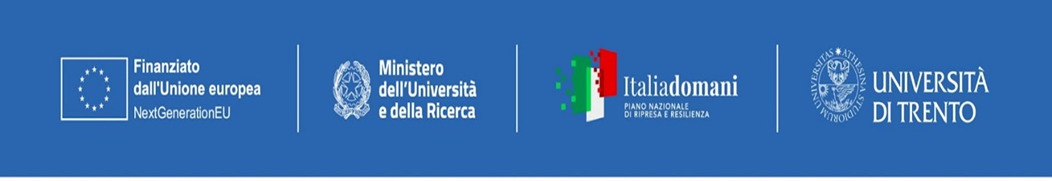 Folgero vs. Norway Corte edu segue
Parametro usato dalla Corte: art. 2 Prot. Add. I: «Il diritto all’istruzione non può essere rifiutato a nessuno. Lo Stato, nell’esercizio delle sue funzioni che assume nel campo dell’educazione e dell’insegnamento, deve rispettare il diritto dei genitori di assicurare tale educazione e tale insegnamento secondo le loro convinzioni religiose e filosofiche».
In materia di relazione tra Stato e religione, gli stati parte mostrano una grande varietà di posizioni. Il margine di apprezzamento nazionale è elevato e di conseguenza la tutela garantita dalla corte è minimale
L’insegnamento della religione è tale da potenzialmente intaccare l’art.  2 prot. 1.  Il fine è quello di evitare ogni indottrinamento da parte dello Stato
Il corso di religione può essere di tipo confessionale ma allora possibile dispensa
Oppure il corso in materia religiosa può essere obbligatorio per tutti ma allora it must be conveyed in an objective, critical and pluralistic manner. The State is forbidden to pursue an aim of indoctrination that might be considered
La corte ritiene che l’insegnamento del Cristianesimo Luterano sia maggioritario rispetto alle altre fedi e religioni (thorough). L’insegnamento non è obiettivo e pluralistico. Deve essere garantita la possibilità di esenzione.
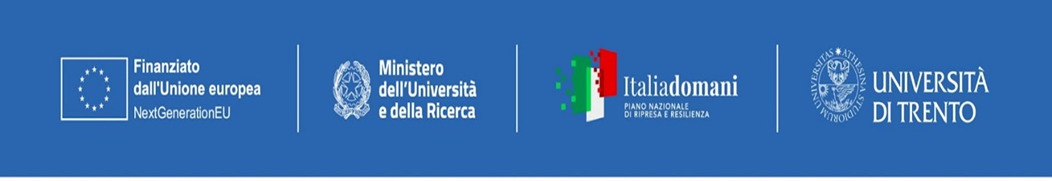 Kjeldsen, Madsen and Pedersen vs. Denmark Corte edu 1976
Danimarca 1976 – Introduzione obbligatoria fin dalla primaria di lezioni di educazione sessuale. I ricorrenti invocano l’esenzione sulla base di motivazioni religiose.
Secondo la Corte, l’art. 2, Prot. 1 è applicabile a qualsiasi insegnamento, non solo a quello relativo alla religione. Dunque, anche in relazione all’educazione sessuale, gli Stati sono tenuti a far sì che le informazioni e le conoscenze contenute nel programma siano diffuse in modo oggettivo, critico e pluralista.  Non si devono realizzare forme di indottrinamento lesive del diritto dei genitori al rispetto delle proprie convinzioni filosofiche e religiose nell’ educazione dei figli.
Il fatto che le lezioni di educazione sessuale abbiano ad oggetto non solo nozioni di carattere biologico e relative all’atto sessuale, ma si estendano anche al tema della contraccezione e alle pratiche abortive non è qualificabile come indottrinamento, sebbene esse abbiano un risvolto morale. Pertanto, se l'educazione sessuale fornisce informazioni in modo oggettivo e pluralistico, senza schierarsi a favore di un tipo specifico di comportamento sessuale, essa non pregiudica il diritto dei genitori al rispetto delle proprie convinzioni religiose e filosofiche nell'educazione dei figli. 
Dissenting opinion: Diversamente dalle informazioni di carattere biologico, quelle relative alle pratiche sessuali, compresa la contraccezione, non sono neutrali dal punto di vista della morale, anche se vengono comunicate ai minori in modo oggettivo, e influiscono sempre sullo lo sviluppo della loro coscienza.  esenzione deve essere garantita su questi aspetti
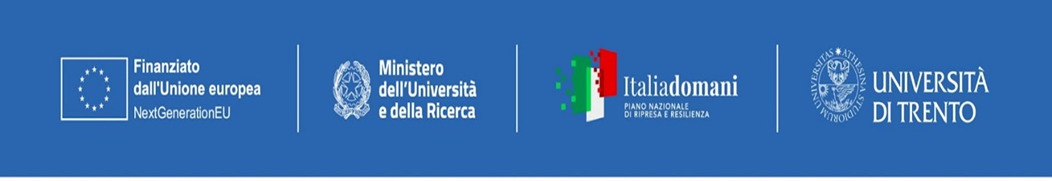 Conclusioni
Dal caso Folgero si ricava che gli Stati possono prevedere corsi di religione a carattere confessionale, ma deve essere garantita l’esenzione. Oppure potrebbero optare per un corso about religion che essendo oggettivo e pluralistico può essere obbligatorio per tutti (inclusi atei)
Il corso about religion, volto a garantire conoscenze oggettive e imparziali sul fenomeno religioso, risponde vuoi all’esigenza di dare una risposta al pluralismo religioso vuoi all’analfabetismo religioso.  promozione council of Europe interculturalismo
Finora gli stati non hanno mostrato adesione.
Due tendenze: a) Belgio Vallonia – affiancare al corso confessionale (eventuale) corso di cittadinanza ed educaizone civica con aspetti anche su religione
B) in paesi che hanno adottato un approccio confessionale plurale (belgio Fiandre, Asustria) lo stato esorta le scuole e insegnanti di religione a corsi interconfessionali. Gli insegnanti di religione di ciascuna fede e quelli di etica laica garantiscono percorsi INTERCONFESSIONALI
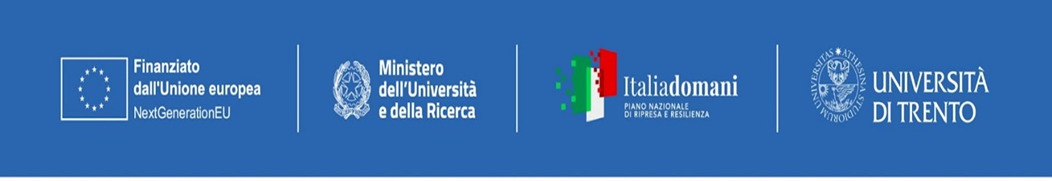 Bibliografia e riferimenti utili
Teaching about religions in European Public school system, a cura di L. Pépin https://migrant-integration.ec.europa.eu/sites/default/files/2009-09/docl_9833_782027531.pdf
Toledo guiding principles: https://www.osce.org/odihr/29154
CoE, Libro binaco sul dialogo interculturale, https://www.coe.int/t/dg4/intercultural/Source/Pub_White_Paper/WhitePaper_ID_ItalianVersion.pdf
D. Strazzari, Intercultural education: What is called for?, in Calumet 2023/18, https://calumet-review.com/wp-content/uploads/2023/12/Strazzari-Intercultural-Education-Calumet-1.pdf
Leni Franke, Church, State and RE in Europe: Past, Present and Future, in Religion & Education, 2021 https://repository.uantwerpen.be/docman/irua/505d1d/franken.pdf
Commissione Bouchard/Taylor 2008, Building the Future: A Time for Reconciliation (Fonder l'avenir: le temps de la conciliation).